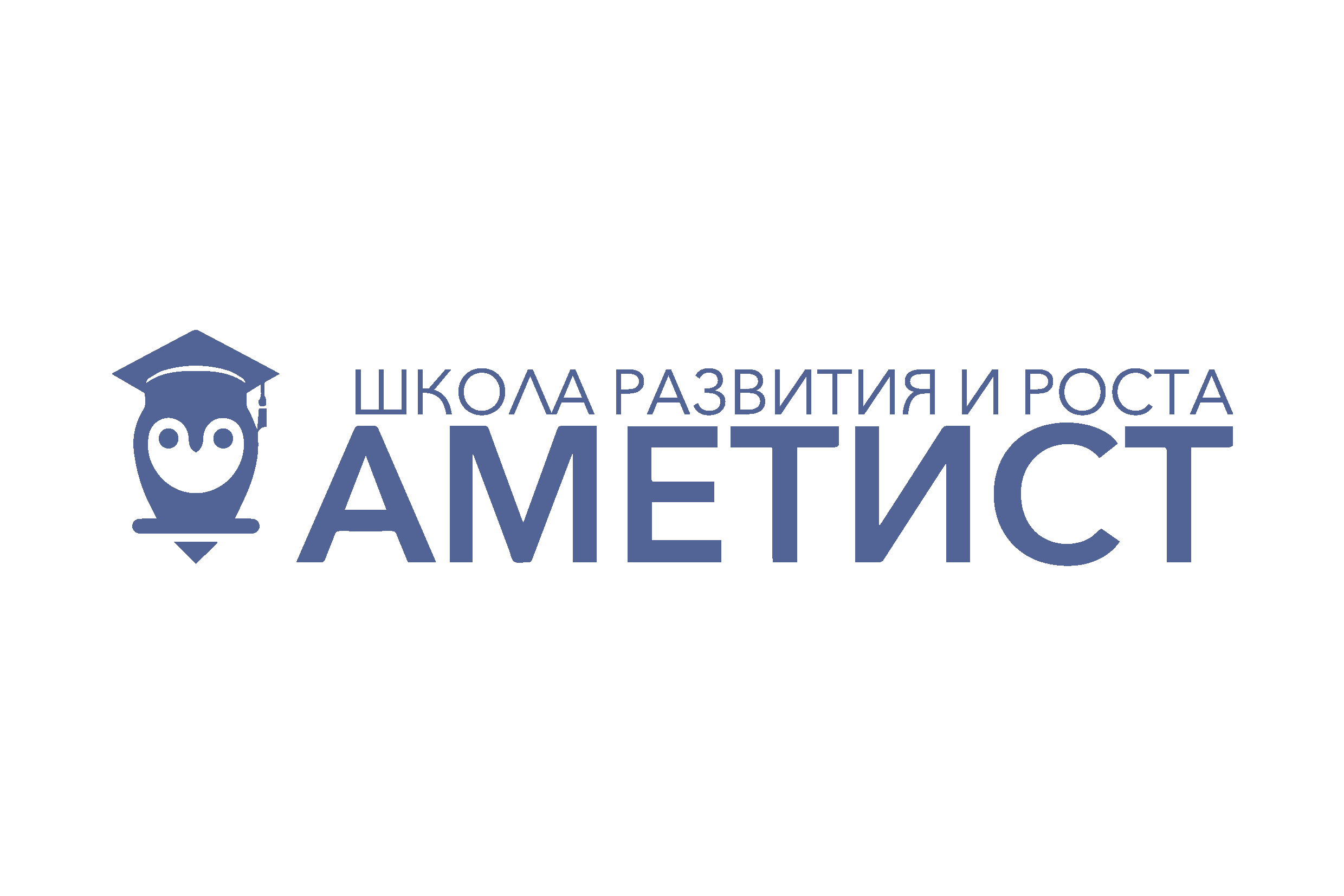 Воспитательная работа в условиях реализации ФГОС
Нормативная база организации воспитательного процесса
Федеральный государственный образовательный стандарт
Концепция духовно нравственного развития и воспитания личности гражданина РФ
Программа воспитания и социализации 
Закон «Об образовании в РФ»
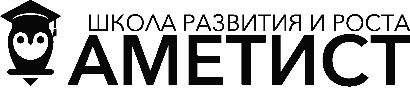 Концепция определяет:
характер современного национального воспитательного идеала;
цели и задачи духовно-нравственного развития и воспитания детей и молодёжи;
систему базовых национальных ценностей, на основе которых возможна духовно-нравственная консолидация многонационального народа Российской Федерации;
основные социально-педагогические условия и принципы духовно-нравственного развития и воспитания обучающихся.
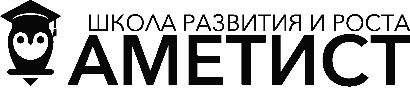 Современный национальный воспитательный идеал
Цель воспитания - высоконравственный, творческий, компетентный гражданин России, принимающий судьбу Отечества как свою личную, осознающий ответственность за настоящее и будущее своей страны, укоренённый в духовных и культурных традициях многонационального народа Российской Федерации
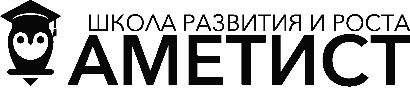 Задачи воспитания
В области формирования личностной культуры: 
формирование способности к духовному развитию; 
укрепление нравственности;
формирование основ морали, 
формирование основ нравственного самосознания личности (совести);
принятие обучающимся базовых общенациональных ценностей, национальных и этнических духовных традиций;
формирование эстетических потребностей, ценностей и чувств.
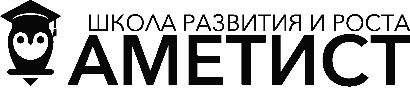 Задачи воспитания
В области формирования социальной культуры: 
 формирование основ российской гражданской идентичности; 
пробуждение веры в Россию, чувства личной ответственности за Отечество; 
формирование патриотизма и гражданской солидарности;
развитие навыков организации и осуществления сотрудничества с педагогами, сверстниками, родителями, старшими детьми в решении общих проблем.
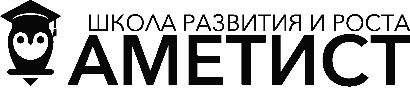 Задачи воспитания
В области формирования семейной культуры: 
формирование отношения к семье как к основе российского общества; 
формирование у младшего школьника почтительного отношения к родителям, осознанного, заботливого отношения к старшим и младшим; 
знакомство обучающегося с культурно-историческими и этническими традициями российской семьи.
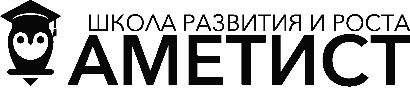 Система базовых национальных ценностей
патриотизм 
социальная солидарность;
гражданственность;
семья;
труд и творчество;
наука;
традиционные российские религии; 
искусство и литература;
природа;
человечество.
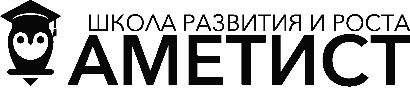 Основные  направления воспитания и социализации обучающихся
воспитание гражданственности, патриотизма, уважения к правам, свободам и обязанностям человека;
Ценности:  любовь к России, к своему народу,  к своей малой родине; служение Отечеству; правовое государство; гражданское общество; долг перед Отечеством, старшими поколениями, семьей; закон и правопорядок; межэтнический мир; свобода и ответственность; доверие к людям.
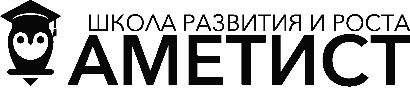 Основные  направления воспитания и социализации обучающихся
воспитание нравственных чувств и этического сознания; 
Ценности: нравственный выбор; смысл жизни; справедливость; милосердие; честь; достоинство; любовь; почитание родителей; забота о старших и младших; свобода совести и вероисповедания.
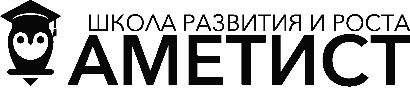 Основные  направления воспитания и социализации обучающихся
воспитание трудолюбия, творческого отношения к учению, труду, жизни;

Ценности: трудолюбие; творчество; познание; истина; созидание; целеустремленность; настойчивость в достижении целей; бережливость.
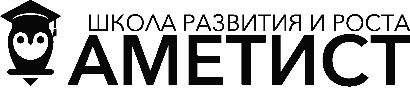 Основные  направления воспитания и социализации обучающихся
формирование ценностного отношения к здоровью и здоровому образу жизни;
Ценности: здоровье физическое, здоровье социальное (здоровье членов семьи и школьного коллектива), активный, здоровый образ жизни.
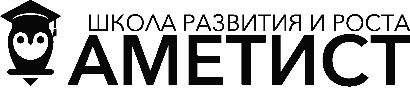 Основные  направления воспитания и социализации обучающихся
воспитание ценностного отношения к природе, окружающей среде;
Ценности: жизнь; родная земля; заповедная природа; планета Земля.
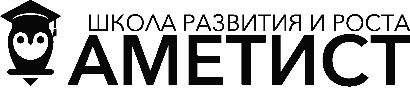 Основные  направления воспитания и социализации обучающихся
воспитание ценностного отношения к прекрасному, формирование представлений об эстетических идеалах и ценностях.
Ценности: красота; гармония; духовный мир человека; эстетическое развитие; художественное творчество.
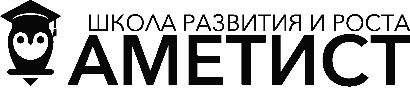 Методологическая основа организации  воспитания
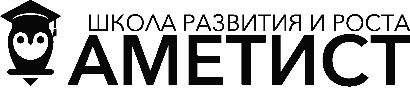 Источники формирования ценностей
Содержание
общеобразовательных дисциплин; 
произведений искусства и кино; 
традиционных российских религий; 
периодической литературы, публикаций, радио- и телепередач, отражающих современную жизнь; 
фольклора народов России; 
истории, традиций и современной жизни своей малой родины; 
истории своей семьи; 
жизненного опыта своих родителей и прародителей; 
общественно полезной и личностно значимой деятельности в рамках педагогически организованных социальных и культурных практик; 
других источников информации и научного знания.
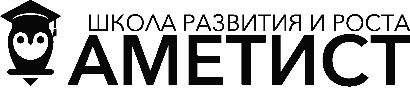 Уклад школьной жизни
стиль жизни обучающегося, организуемый педагогическим коллективом школы при активном и согласованном участии иных субъектов воспитания и социализации (семьи, общественных организаций, учреждений дополнительного образования, культуры и спорта, традиционных российских религиозных организаций). 
педагогически целесообразная форма приведения в соответствие разнообразных видов (учебной, семейной, общественно полезной, трудовой, эстетической, социально-коммуникативной, творческой и др.) и уровней (урочной, внеурочной, внешкольной, семейной, общественно полезной) деятельности ребенка с  моральными нормами, нравственными установками, национальными духовными традициями 
воспитание в школе должно идти только через совместную деятельность взрослых и детей, детей друг с другом, в которой единственно возможно принятие (а не просто узнавание) детьми ценностей;
воспитание не может быть сведено к какому-то одному виду образовательной деятельности, но должно охватывать и пронизывать собой все виды: учебную, учебно-трудовую, художественную, коммуникативную, спортивную, досуговую деятельность и др.;
воспитание должно продвигать ребёнка от вопроса к вопросу, от смысла к смыслу, от понимания к пониманию;
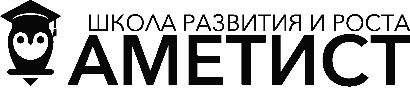 От урока к внеучебной деятельности
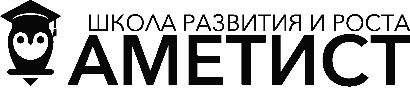 Направления внеурочной деятельности
Спортивно-оздоровительное
Духовно-нравственное
 Социальное
 Общеинтеллектуальное
Общекультурное
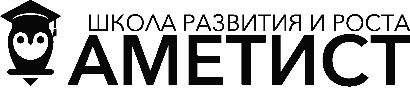 Виды внеурочной (внеучебной) деятельности
игровая;
познавательная;
проблемно-ценностное общение;
досугово-развлекательная деятельность (досуговое общение);
художественное творчество;
социальное творчество (социально преобразующая добровольческая деятельность);
трудовая (производственная) деятельность;
спортивно-оздоровительная деятельность;
туристско-краеведческая деятельность.
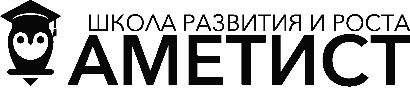 Социальные партнёры
Образовательные учреждения
Образовательные учреждения дополнительного образования детей
Детские общественные организации
Организации культуры и спорта 
   В период каникул: 
тематические лагерные смены
 летние школы, создаваемых на базе общеобразовательных учреждений и образовательных учреждений дополнительного образования детей
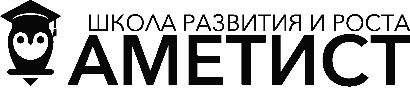 Уровни организации внеурочной деятельности
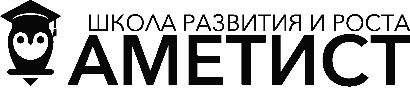 Образовательная программа
Образовательное учреждение
Учреждение культуры, спорта
Учреждение дополнительного образования
Совместная  программа  деятельности
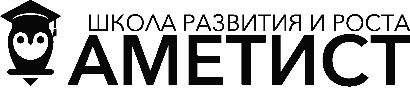 Воспитательные результаты и эффекты
Воспитательный результат внеурочной деятельности – непосредственное духовно-нравственное приобретение ребенка благодаря его участию в том или ином виде внеурочной деятельности. 

Воспитательный эффект внеурочной деятельности – влияние (последствие) того или иного духовно-нравственного приобретения  на весь процесс развития личности ребенка.
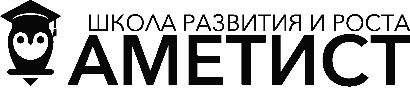 «Дело воспитания ребенка есть дело величайшей сложности и трудности. 
     Воспитывает не учитель, а все общество в целом, вся атмосфера и вся обстановка нашей культуры и быта, вся живая повседневность, в которой нет мелочей. Каждый наш поступок, который видят или слышат дети, каждое наше слово, с которой оно произносится, являются капельками, падающими в тот поток, который мы называем жизнью ребенка, формированием его личности».

                                                                  В.Л. Кащенко
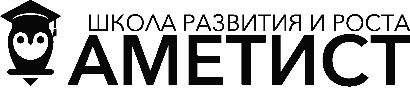